La théorie atomique, les isotopes et la désintégration radioactive
PowerPoint 7.1
Les isotopes
Les isotopes sont des atomes d’un élément donné qui ont le même nombre de protons, mais des nombres de neutrons différents.
Les isotopes sont souvent écrits a l’aide de la notation atomique universelle.
Nombre de masse = #p + #n
D’autres isotopes de potassium
Symbol chimique
Charge nucléaire = #p
Le nom de cet isotope est potassium 39
Des isotopes de potassium
Pourquoi est-ce que les masses atomiques sur le tableau périodique sont souvent des décimaux?
La masse atomique moyenne est cité sur le tableau périodique, ce qui est une moyenne des masses des isotopes d’un élément basé sur leur l’abundance relative.
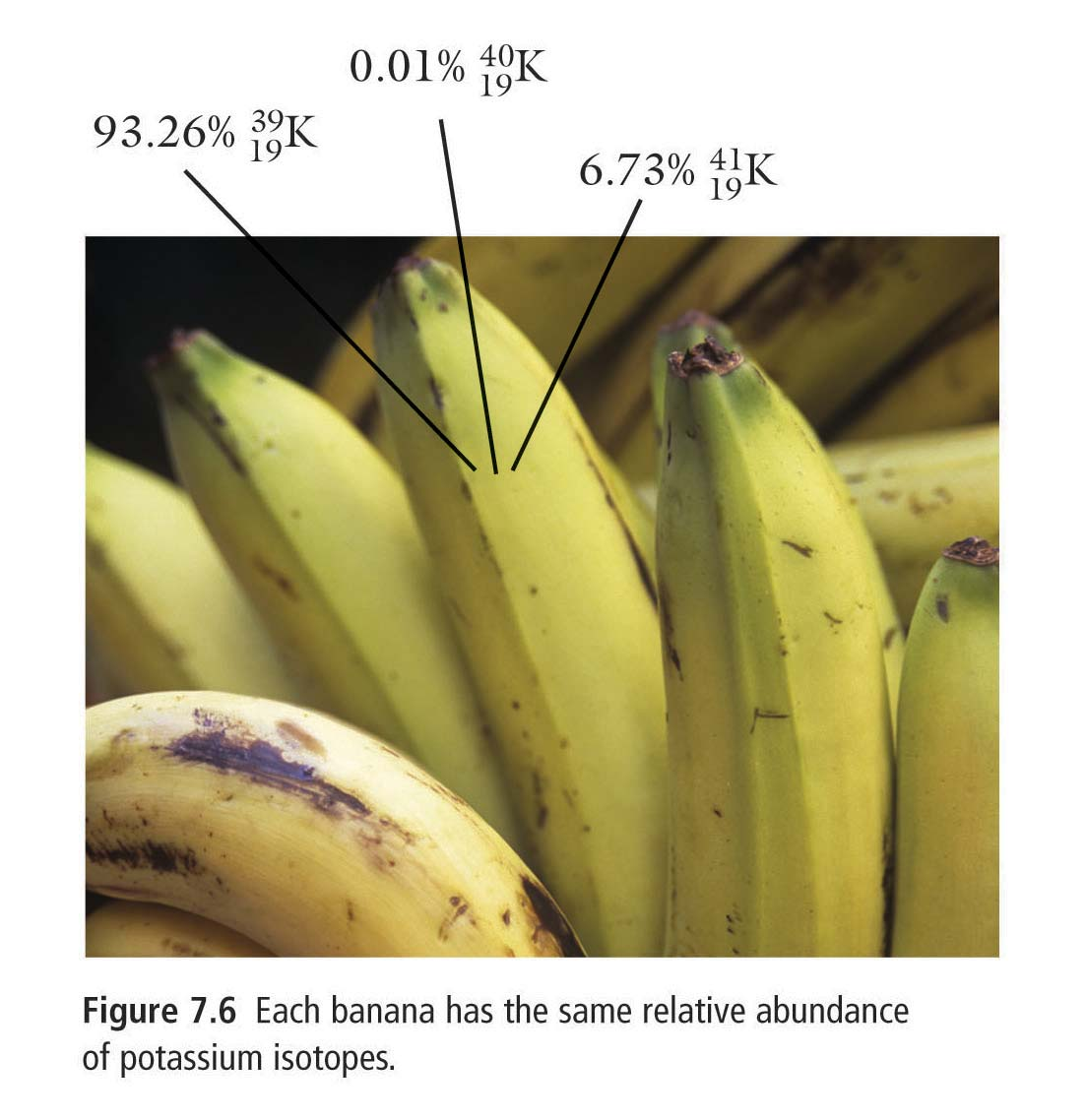 19
+
K
potassium
39.09835
Figure 7.6 Chaque banane contient la même abundance relative d’isotope de potassium.
La radioactivité et le rayonnement
La radioactivité est la libération de particules et rayons de haute énergie par une substance à la suite de changement dans les noyaux de ses atomes.
Le rayonnement réfère aux rayons et particules de haute énergie émis par des sources radioactives.
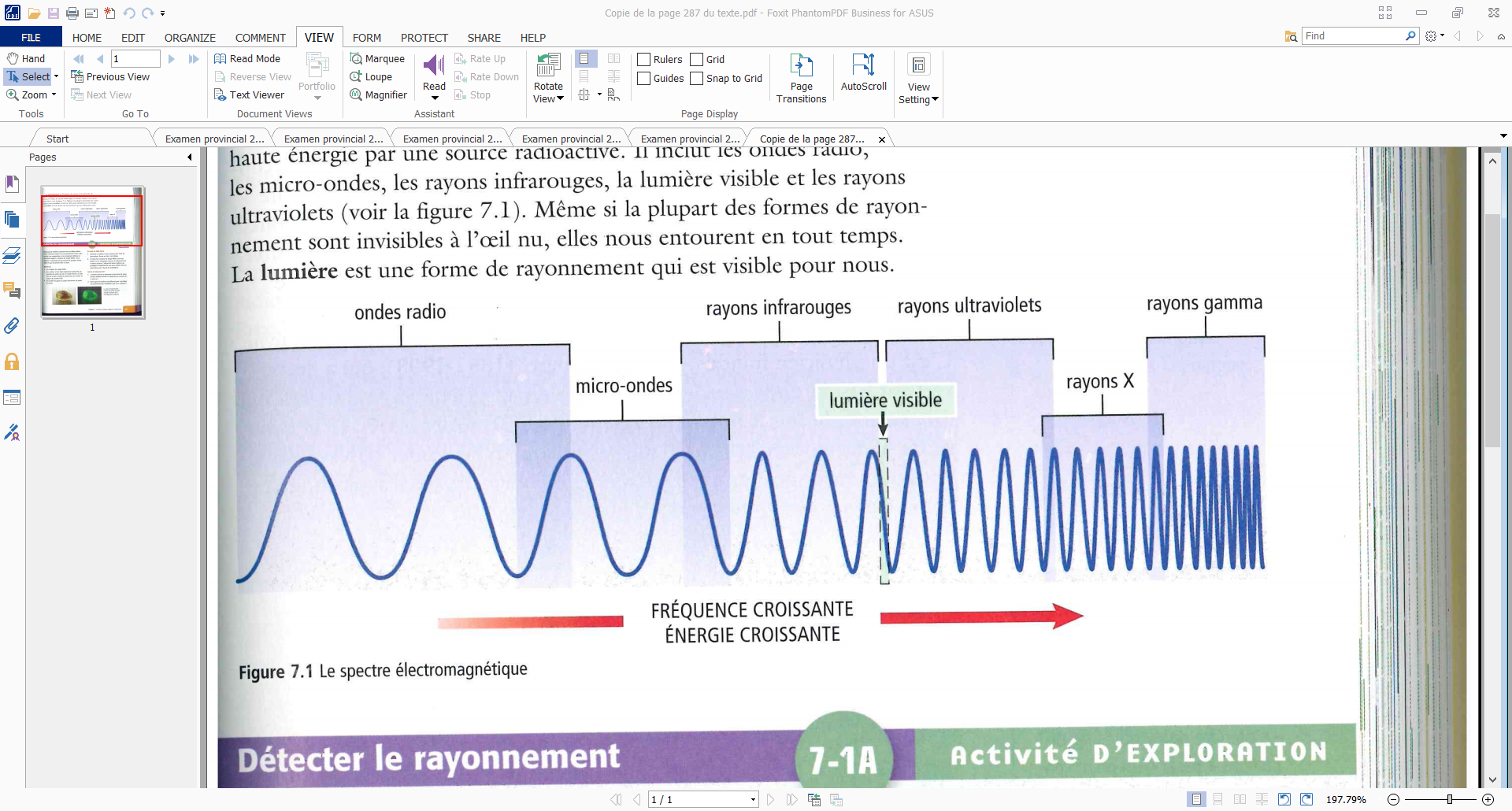 IDTIMWYTIM – Radiationune vidéo de SciShow
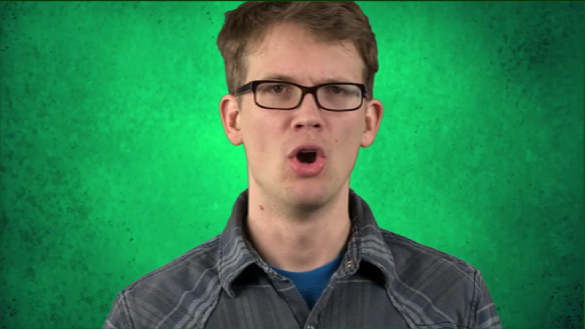 La désintégration radioactive
La désintégration radioactive est le processus dans lequel les noyaux d’isotopes précurseurs radioactifs émettent un rayonnement alpha, bêta, ou gamma, ce qui donne des produits de désintégration.

La désintégration radioactive continue jusqu’à ce qu’un isotope stable est obtenu.

Les radio-isotopes sont des isotopes qui subissent la désintégration radioactive.

Trois types de rayonnement,
Le rayonnement alpha, α	
le rayonnement bêta, β
Le rayonnement gamma, γ
Le rayonnement alpha
Le rayonnement alpha, ou la disintégration alpha, est l’émission d’une particule alpha, du noyau d’un atome.
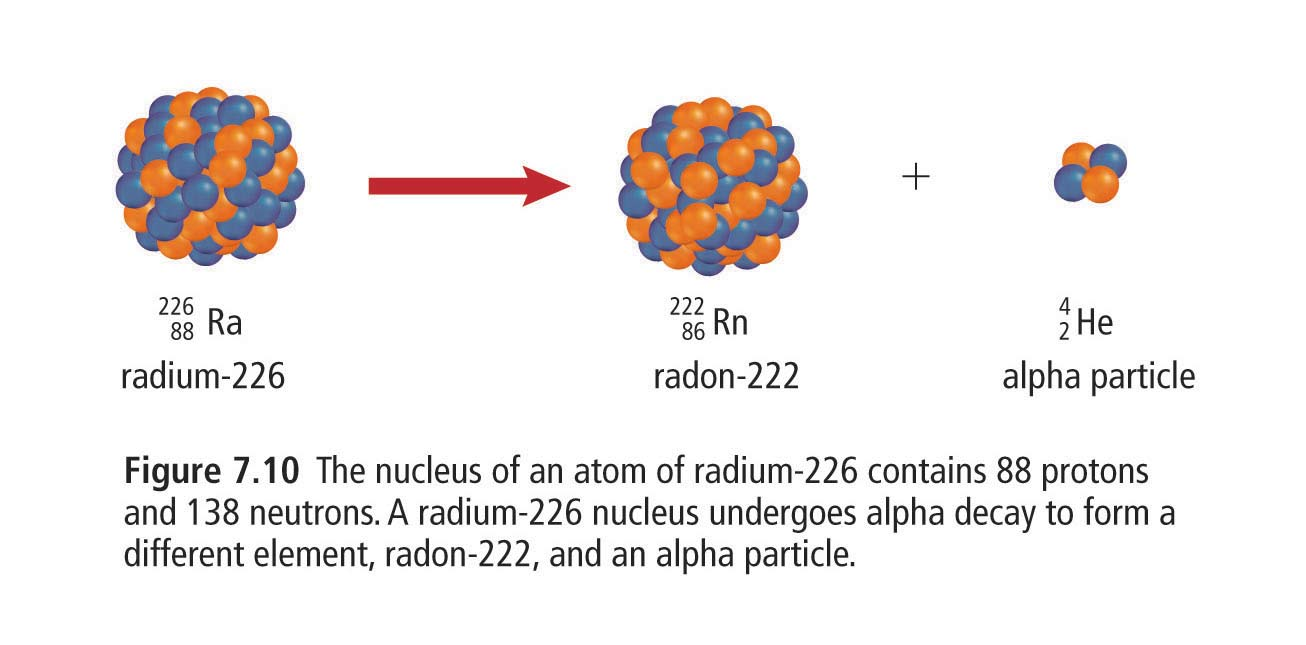 Particule alpha
Radon 222
Radium 226
Figure 7.10 Le noyau d’un atome de radium 226 contient 88 protons et 138 neutrons.  Quand un noyau de rdium 226 subit une désintégration alpha, il forme un élément different, le radon 222, et une particule alpha.
Le rayonnement bêta
La charge d’un électron = -1
La masse d’un électron ≈ 0
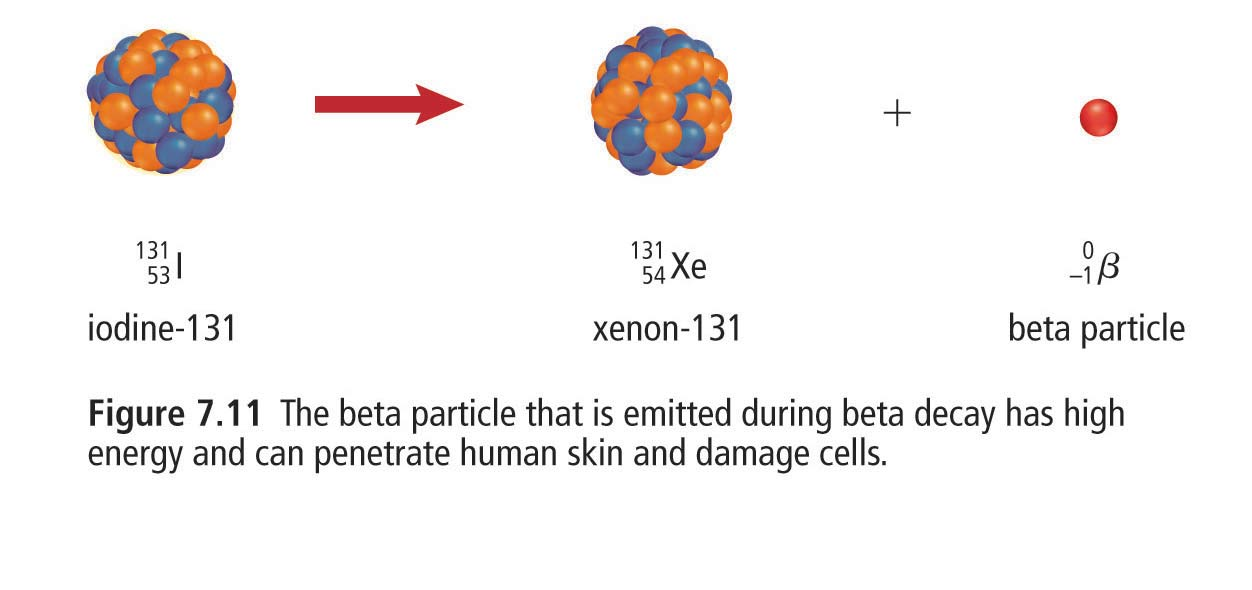 iode 131
particule béta
xénon 131
Figure 7.11 La particule bêta qui est émise Durant la désintégration bêta possède une grande énergie.  Elle peut pénétrer la peau humaine et endommager les cellules.
Lors de la désintégration bêta, un neutron se change en proton et en électron.
Le proton demeure dans le noyau pendant que l’électron sort du noyau avec beaucoup d’énergie.
Notez que la masse atomique reste même mais le numéro atomique change.
Le rayonnement gamma
Le rayonnement gamma peut accompagner d’autres formes de rayonnement, comme le rayonnement alpha.
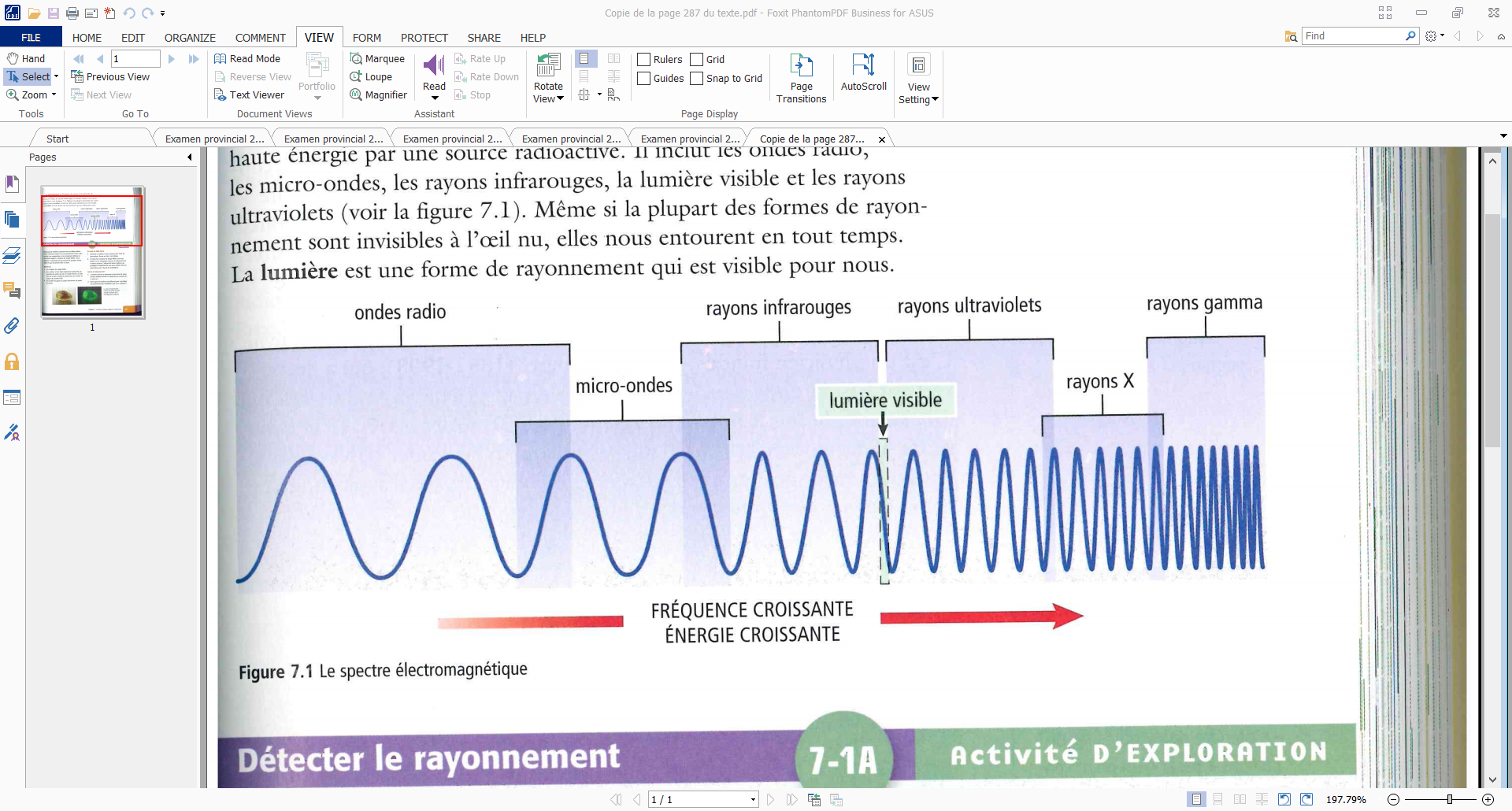 Certains isotopes peuvent subir plusieurs désintégrations avant d’obtenir une forme stable
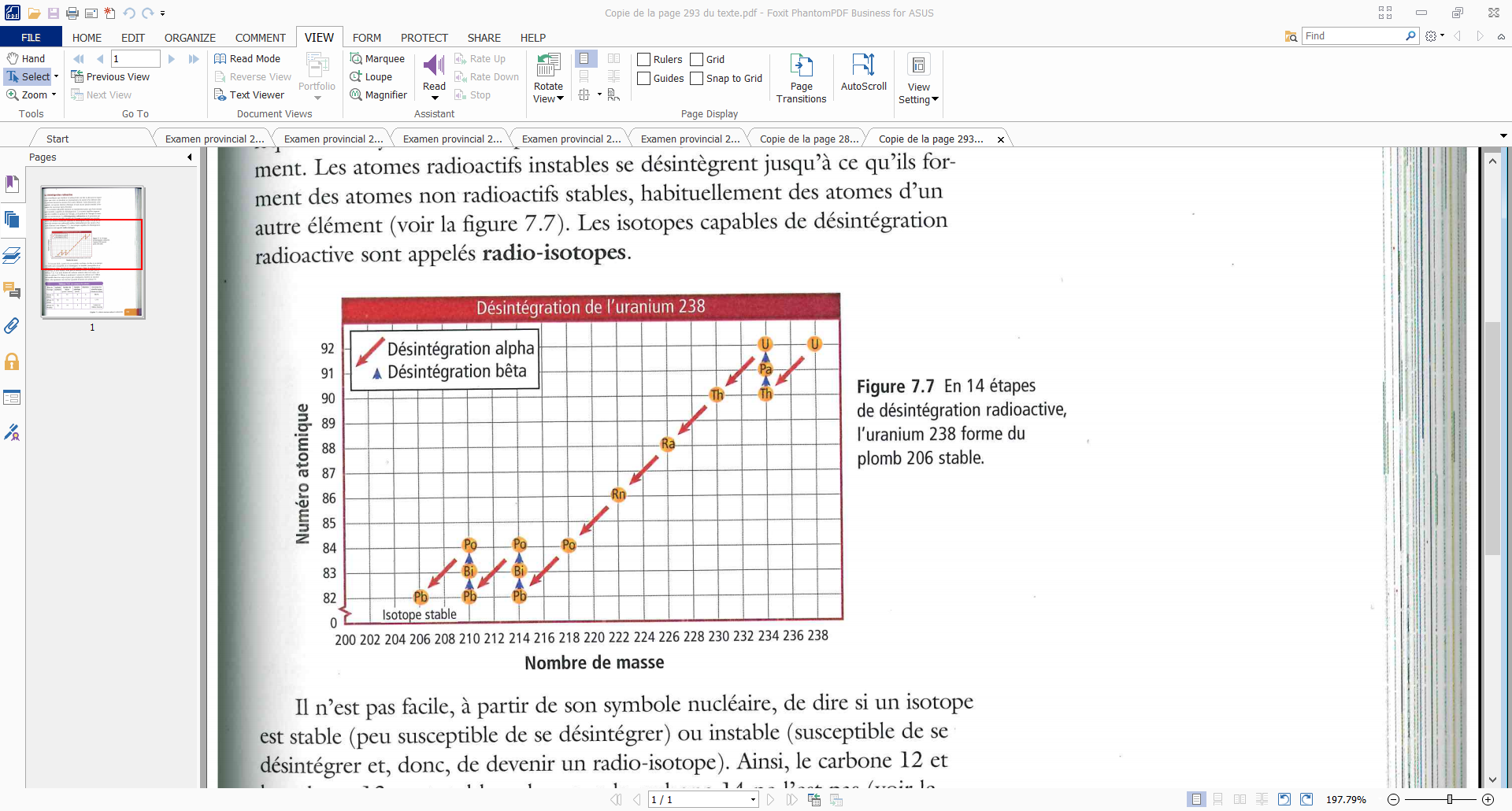 La capacité de penetration relative entre la désintégration alpha, la désintégration bêta, et la désintégration gamma
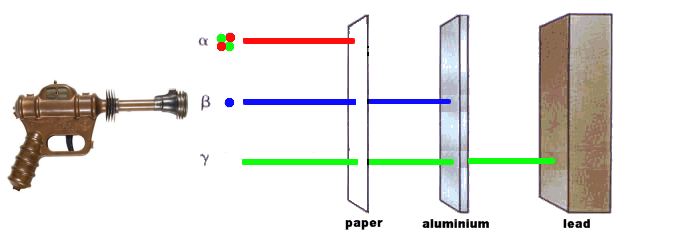 Le plomb
Le papier
L’aluminium
Une question d’un ancien examen provincial
I seulement
II seulement
I et II seulement
I, II et III
Résumé
Les isotopes d’un élément ont de différents nombres de neutrons.
Radio-isotopes subissent plusieurs formes de désintégration radioactive comme α, β, et γ